Il SECONDO livello agisce su entrambe le rotatorie, sulla strada provinciale da Ponte Tegorzo alla rotatoria nord di Fener e sulla viabilità interna di Fener
Primo livello: segnaletica orizzontale e verticale fino alla riapertura della galleria Vas - Segusino
. Secondo livello: previsto solo per i pomeriggi festivi, per evitare le code del flusso da nord  verso sud
Terzo livello: situazioni di grave difficoltà generata da incidente stradale. Piani di emergenza in relazione ai punti in cui si verifica l’incidente. Da impostare una volta condivise le soluzione del primo e secondo livello
OBIETTIVI:
Assicurare nel tardo pomeriggio dei giorni festivi sulla SR 348 che il flusso dei veicoli da nord in direzione sud non trovi ostacoli, cercando di evitare che si formino fenomeni di stop and go dall’innesto della SP 1 Bis Madonna del Piave sulla SR 348 sin dopo la rotatoria sud di Fener.
Gestire la viabilità interna di Fener in modo da non creare disagi ai residenti
	Nella misura in cui ci si avvicina a questi obiettivi, si riducono anche le code che da Quero scendono a Fener ed i tempi per i veicoli provenienti da Alano per raggiungere la rotatoria nord di Fener
OSSERVAZIONI:
Nei giorni festivi e nei week end ferragostani, è assente il traffico pendolare proveniente da Segusino/Valdobbiadene in direzione Pederobba ed in direzione Ponte Tegorzo
La massima penalizzazione nelle 5/6 ore dei giorni festivi pomeridiani estivi, subita dai veicoli che dalla sinistra orografica del Piave (lato Segusino) si muovono in direzione di Pederobba e sarebbero costretti ad utilizzare il ponte di Vidor, è di circa 10 km. In alternativa, dal ponte si può scegliere la deviazione per via F.lli Agrizzi a Fener e ridiscendere dalla rotatoria nord, dove entrano dopo rispetto a chi proviene da Feltre
Da tener presenti le necessità degli autobus sostitutivi dei treni causa lavori sulla tratta ferroviaria Montebelluna – Feltre, sia per favorire
viene interessata la frazione di Fener, favorendo il flusso nord – sud all’interno dell’abitato, con solo 3 brevi tratti con senso unico
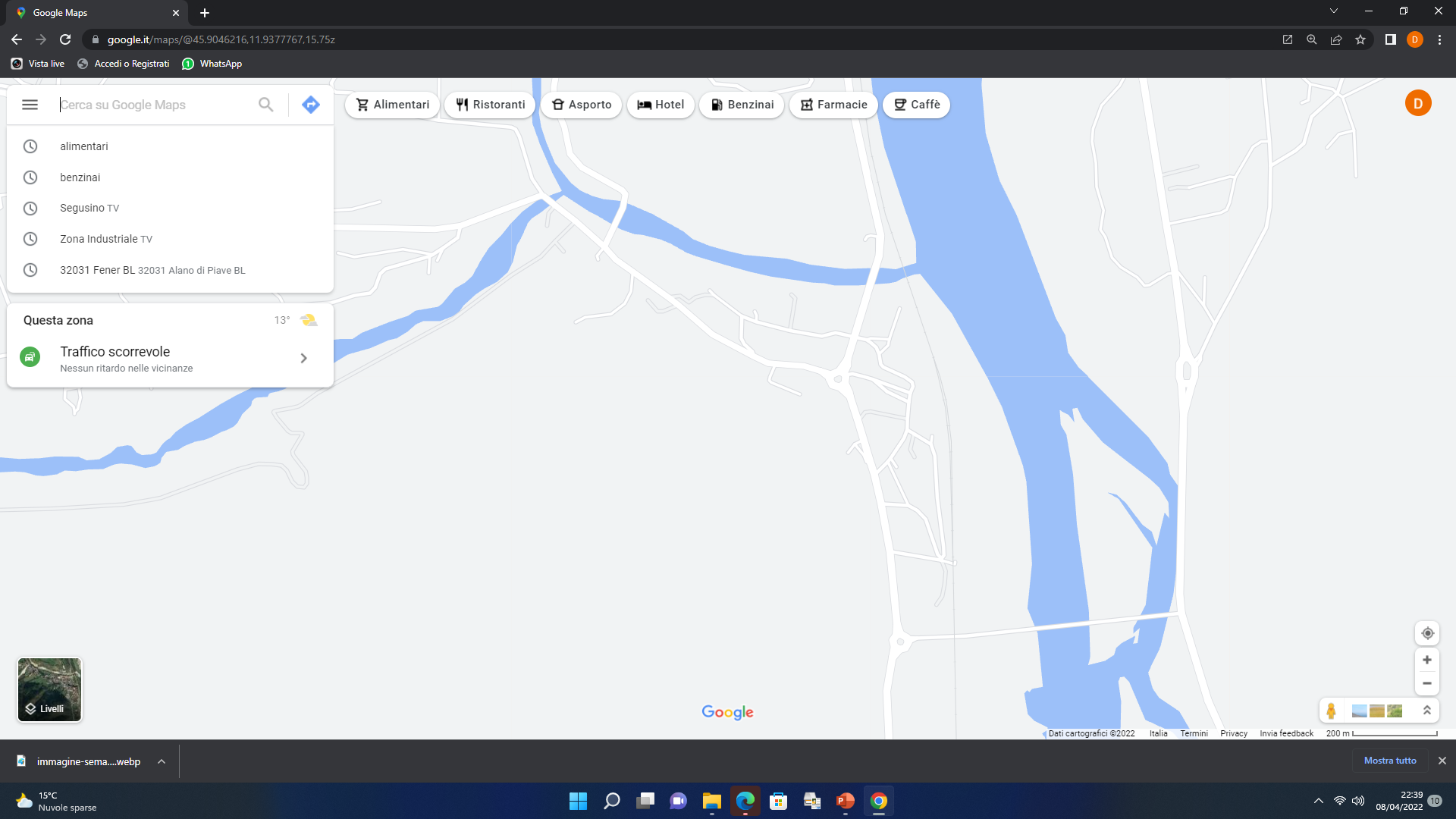 Segusino
Senso unico già previsto nel primo livello nel tratto fra la SR 348 al piazzale antistante il passaggio a livello
Senso unico  temporaneo solo a salire da via Agrizzi alla SP 21 per favorirne l’immissione
Senso unico temporaneo dal centro di Fener,  ( a partire dall’altezza della sede di Unicredit) sino alla rotatoria
semaforo per favorire l’immissione da via Fratelli Agrizzi nella SP 21  all’altezza della chiesa (3 lanterne)
Barriera jersey o transenne sulla rotatoria nord per impedire ai veicoli proveniente da sud di dirigersi verso Ponte Tegorzo
Barriera jersey o transenne sulla rotatoria sud per obbligare i veicoli provenienti dalla sinistra orografica del Piave a dirigersi verso nord (viene data la possibilità di rientrare sulla Feltrina tramite via Agrizzi, ma dopo aver dato la precedenza al flusso nord – sud)
Indicazioni sulla sinistra orografica del Piave per indirizzare i veicoli provenienti da Segusino e diretti a Pederobba/Cornuda verso il Ponte di Vidor
2
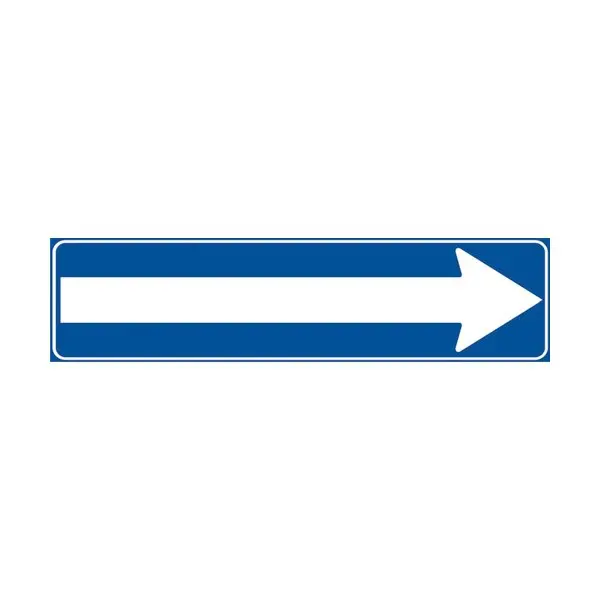 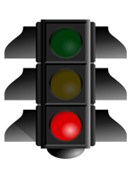 4
3
5
Inserimento barriera
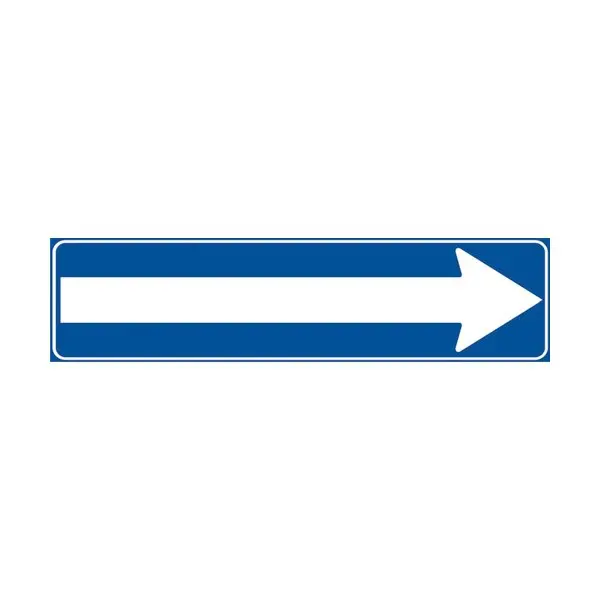 Fener
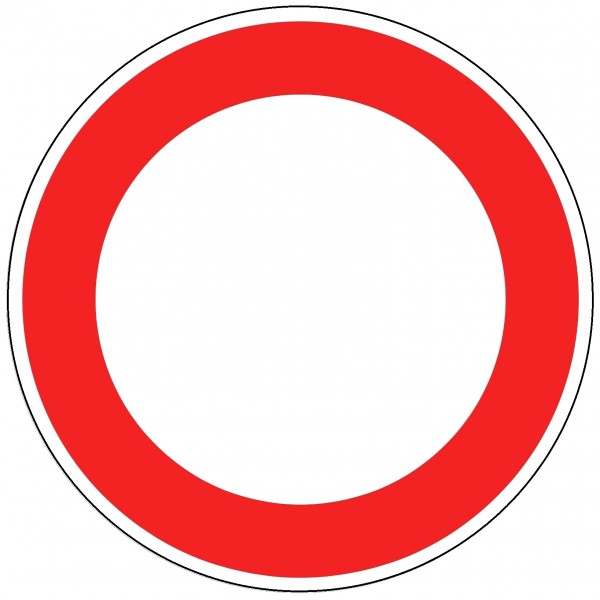 1
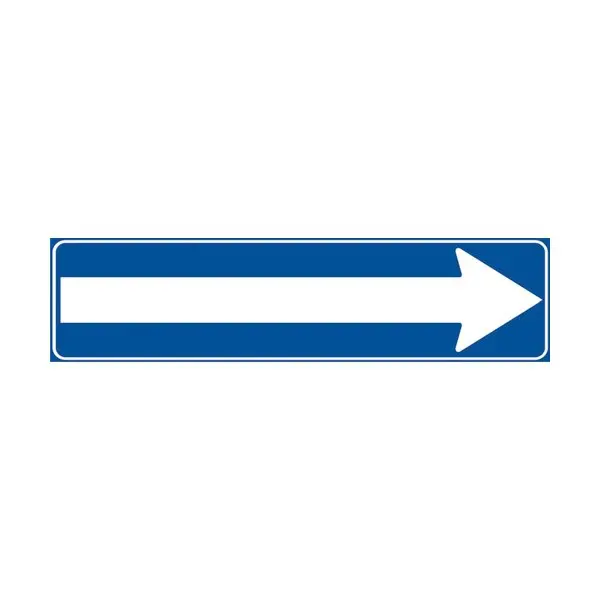 7
Inserimento barriera
6
Valdobbiadene
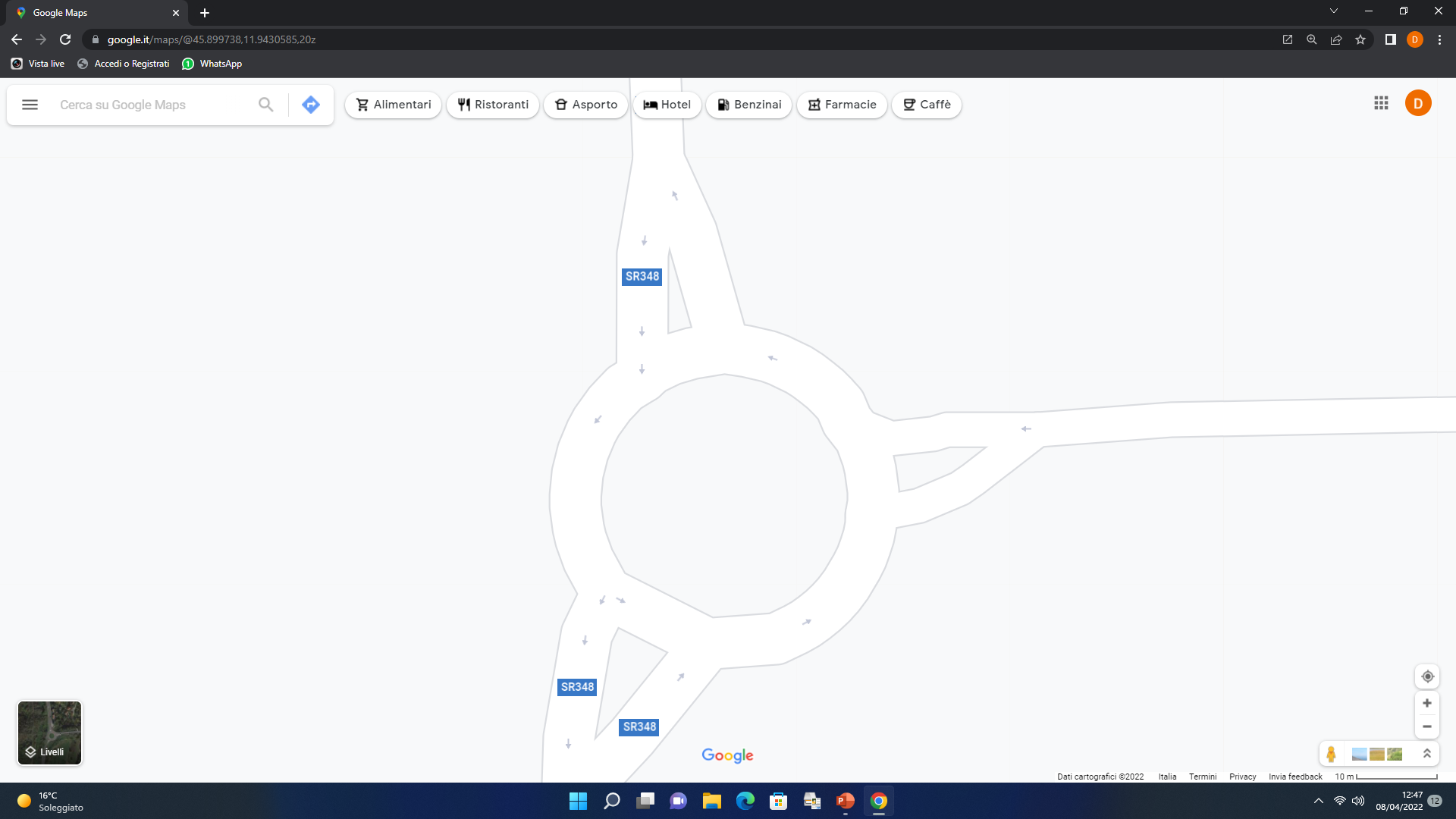 ROTATORIA A SUD DI FENER
Feltre
Adeguata segnaletica prima della rotatoria in sx orografica
Inserimento transenne
Segusino
Valdobbiadene
Pederobba
Viene assicurato il costante deflusso dalla rotatoria sud di Fener
Si assicura sempre il deflusso proveniente da nord in direzione sia di Pederobba che di Segusino/Valdobbiadene  senza nessuna interruzione 
Questa soluzione non provoca difficoltà nella direzione Basso Feltrino/Segusino-Valdobbiadene e viceversa
Viene evitato lo stop and go che si ripercuoterebbe sulla rotatoria nord
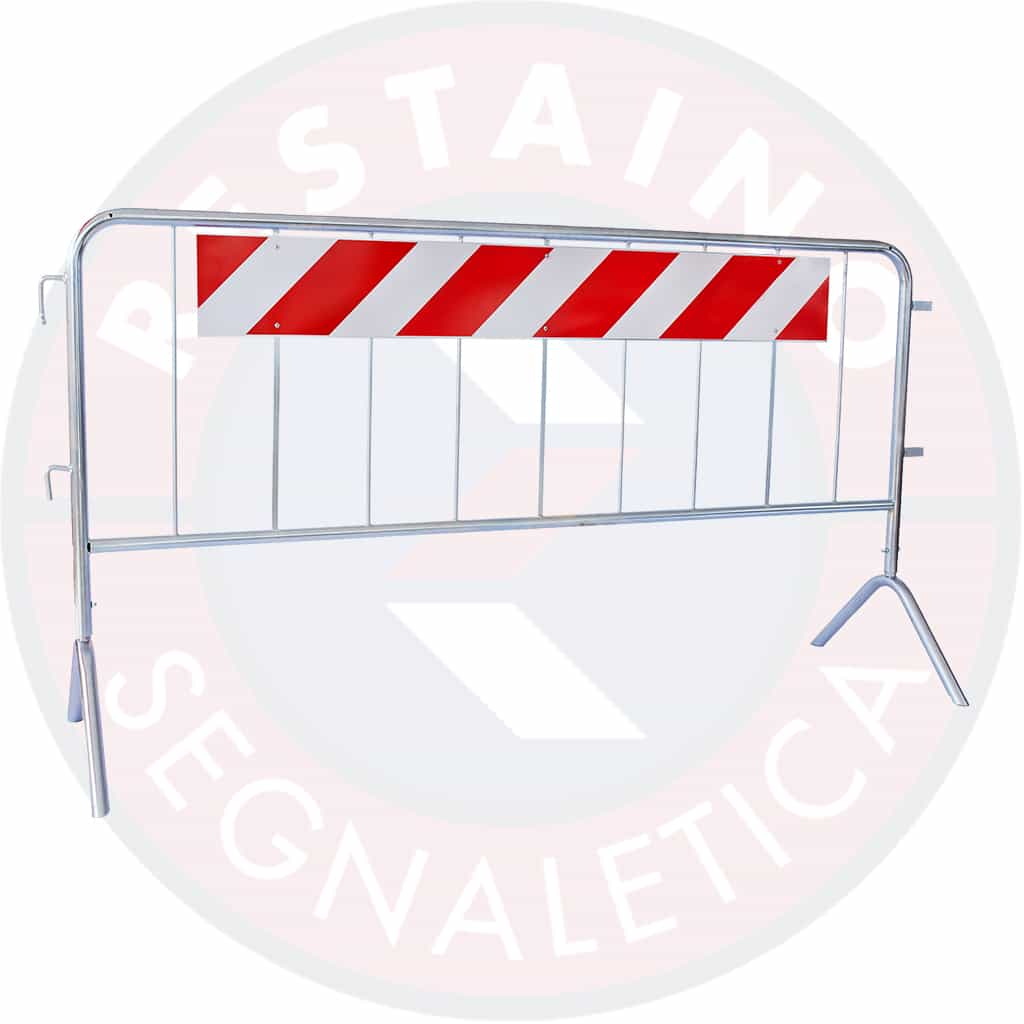 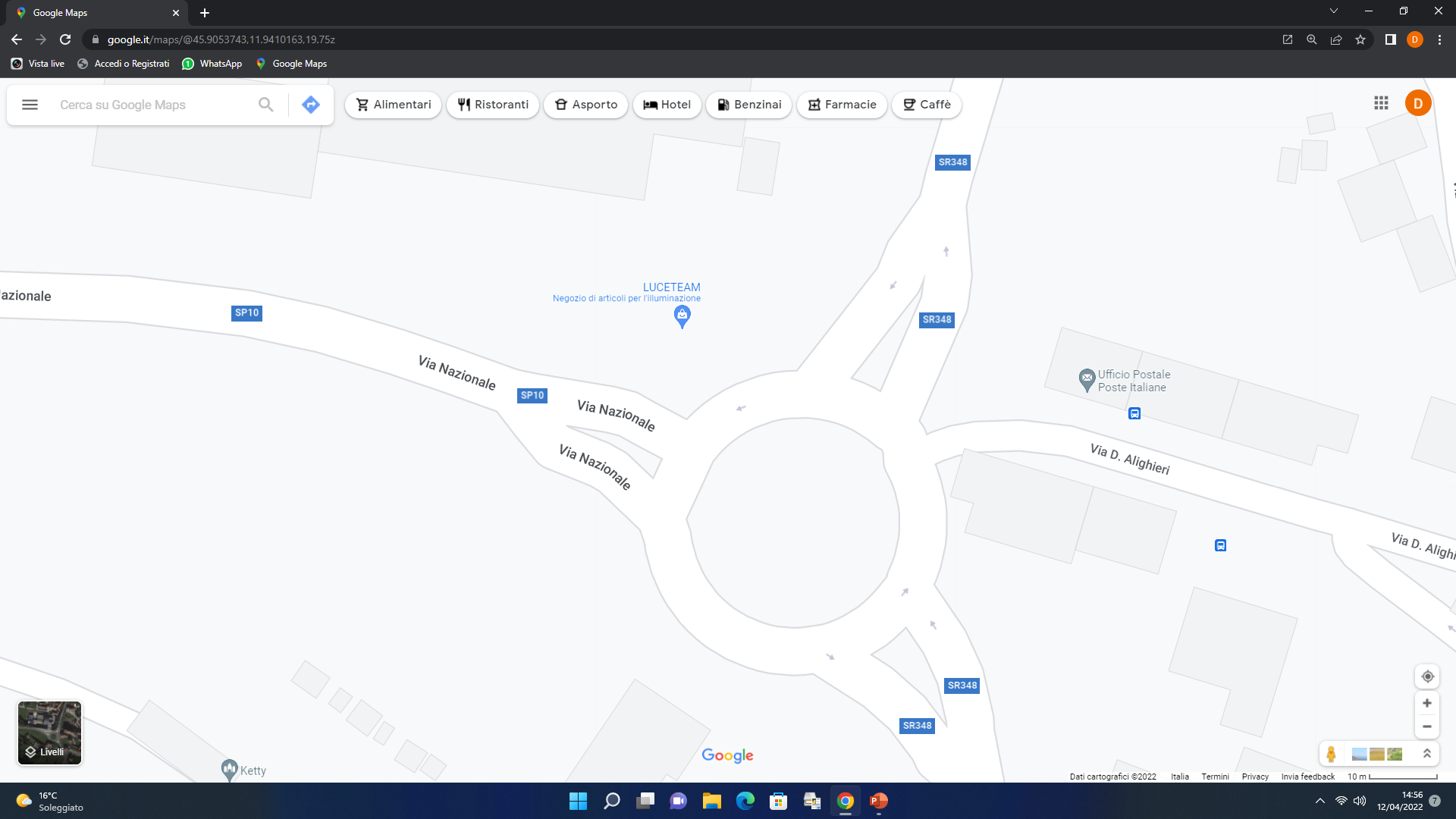 barriera di sulla
 rotatoria nord
Si assicura sempre il deflusso proveniente da nord in direzione sud 
I veicoli diretti ad Alano di Piave utilizzano via Agrizzi
I veicoli diretti a Quero possono utilizzare via Agrizzi oppure la SR 348 
Dalla rotatoria nord si impedisce l’ingresso a Fener tramite via Dante Alighieri per favorire il flusso sud- nord all’interno dell’abitato di Fener
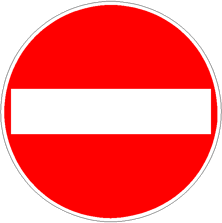 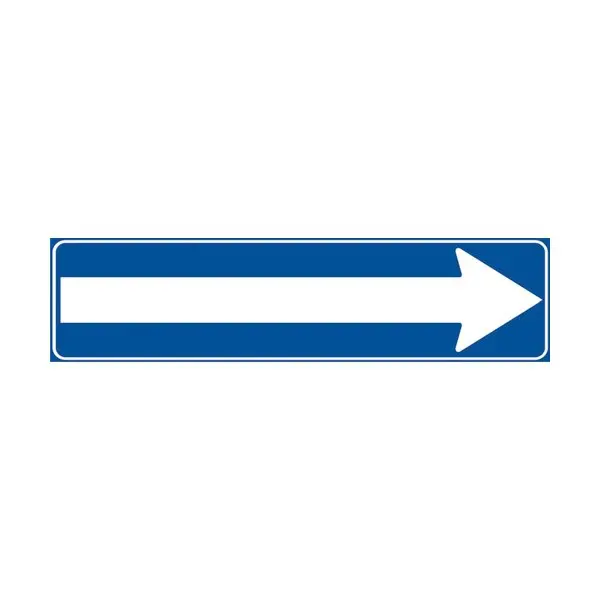 Inserimento  barriera
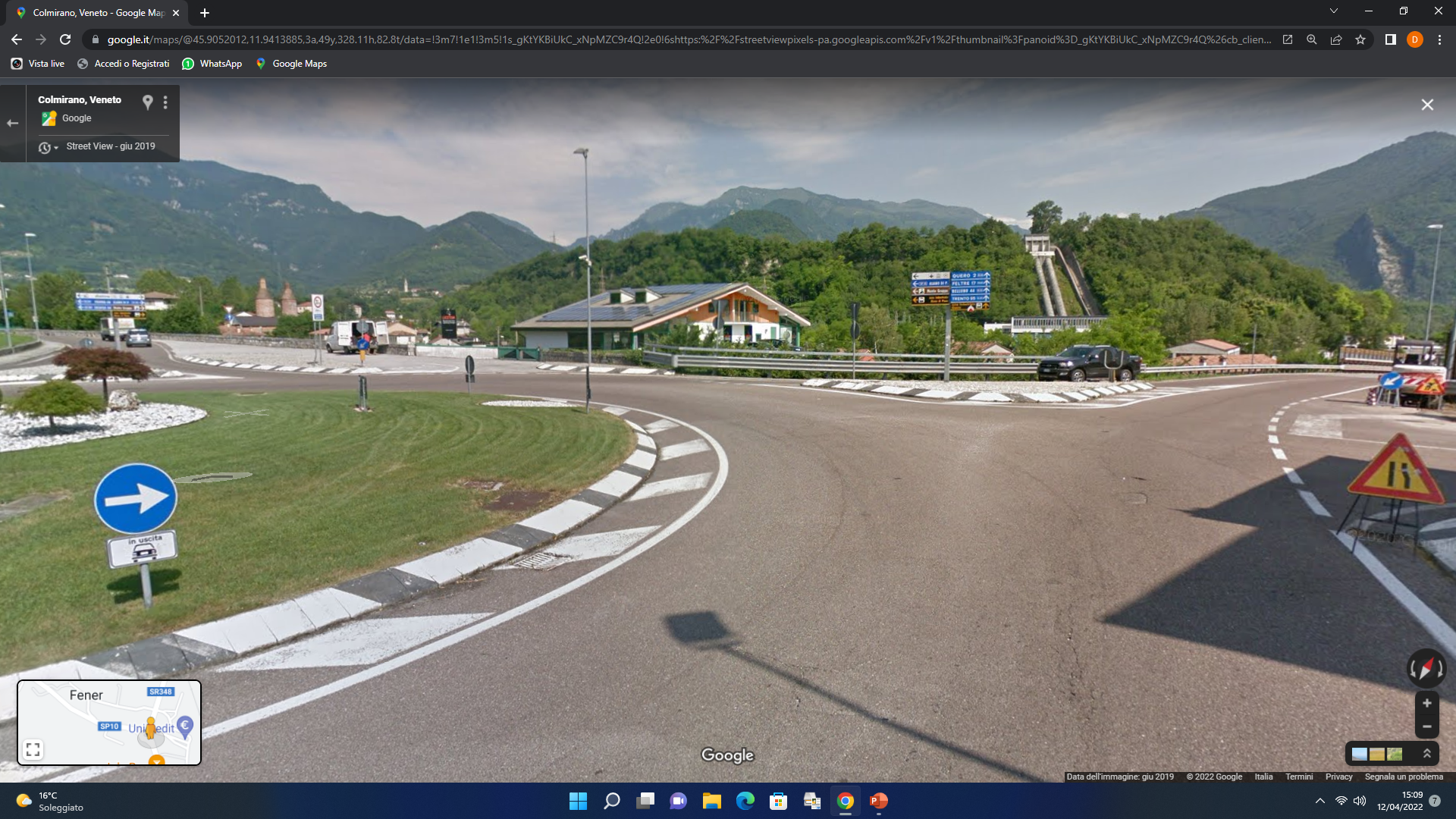 Barriera in rotatoria nord per non
interrompere il flusso da nord in
direzione sud
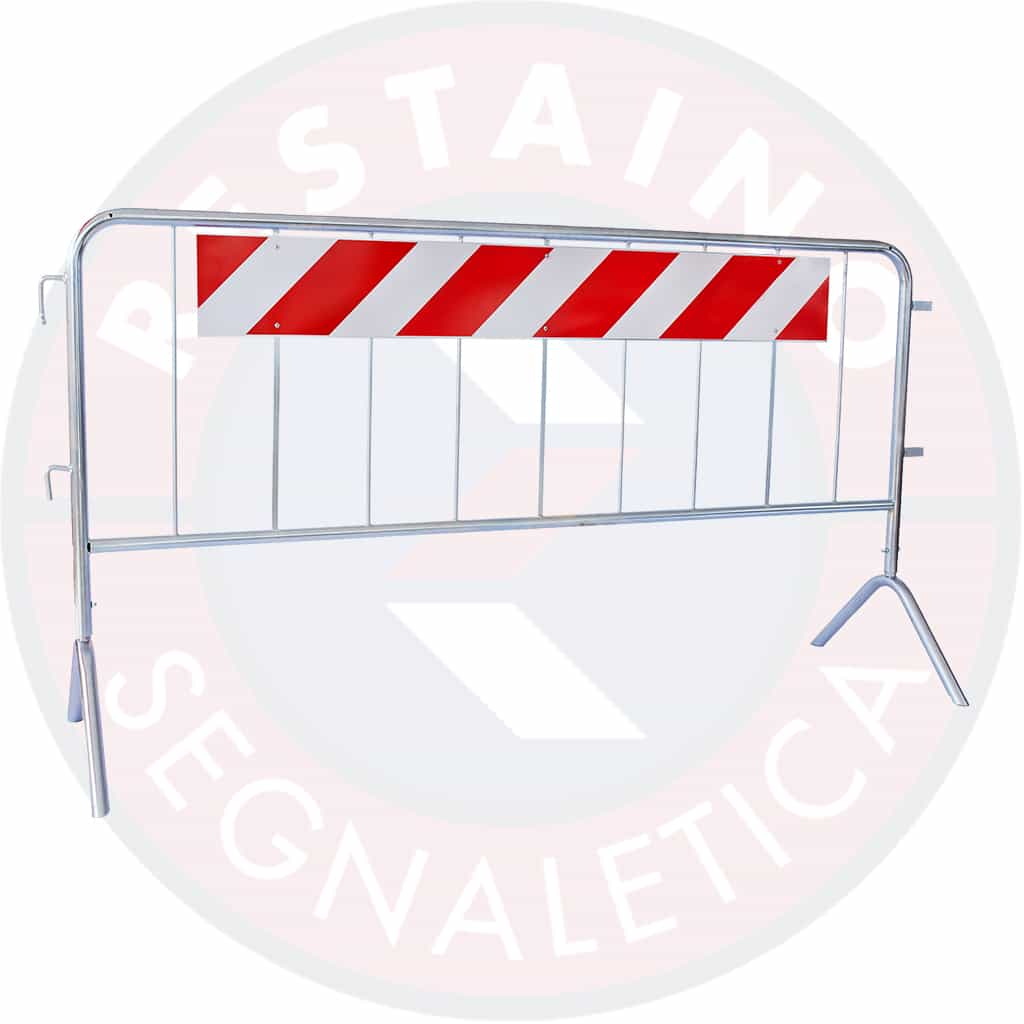 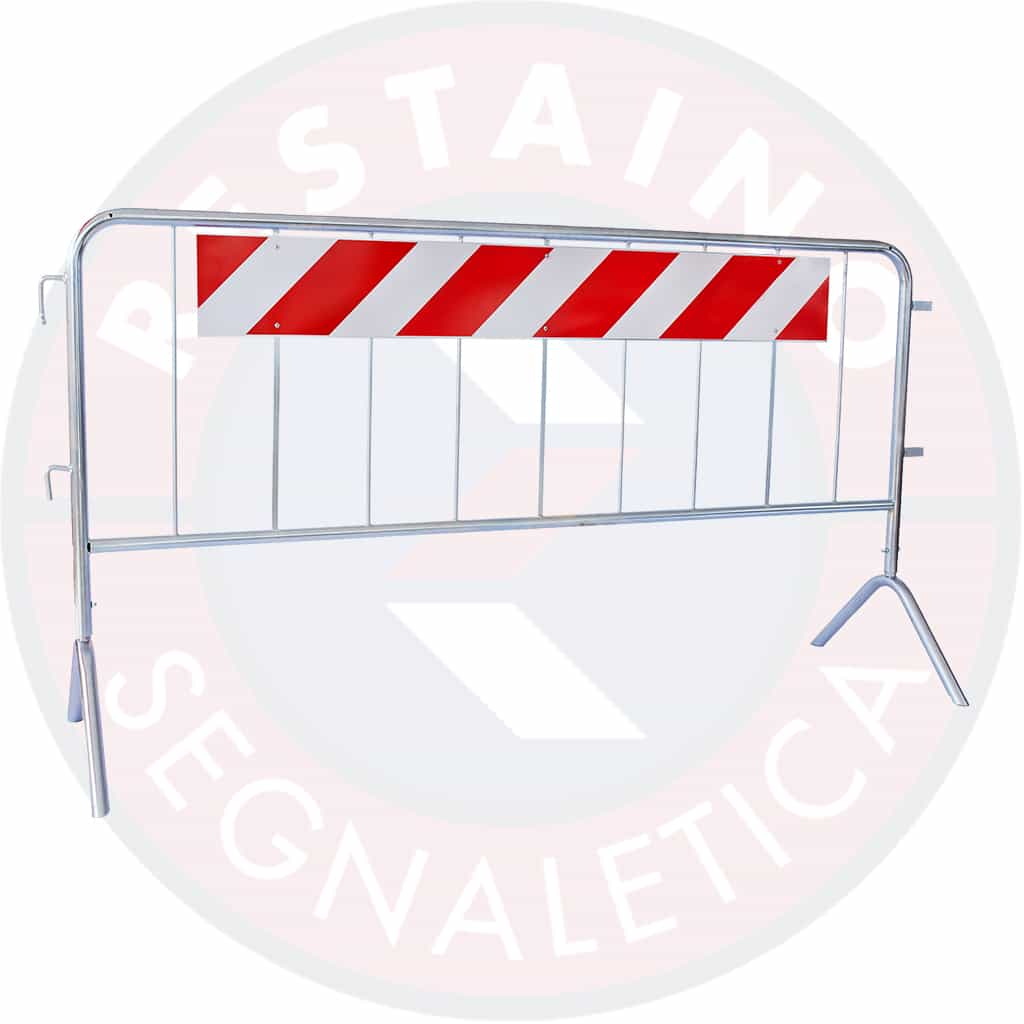 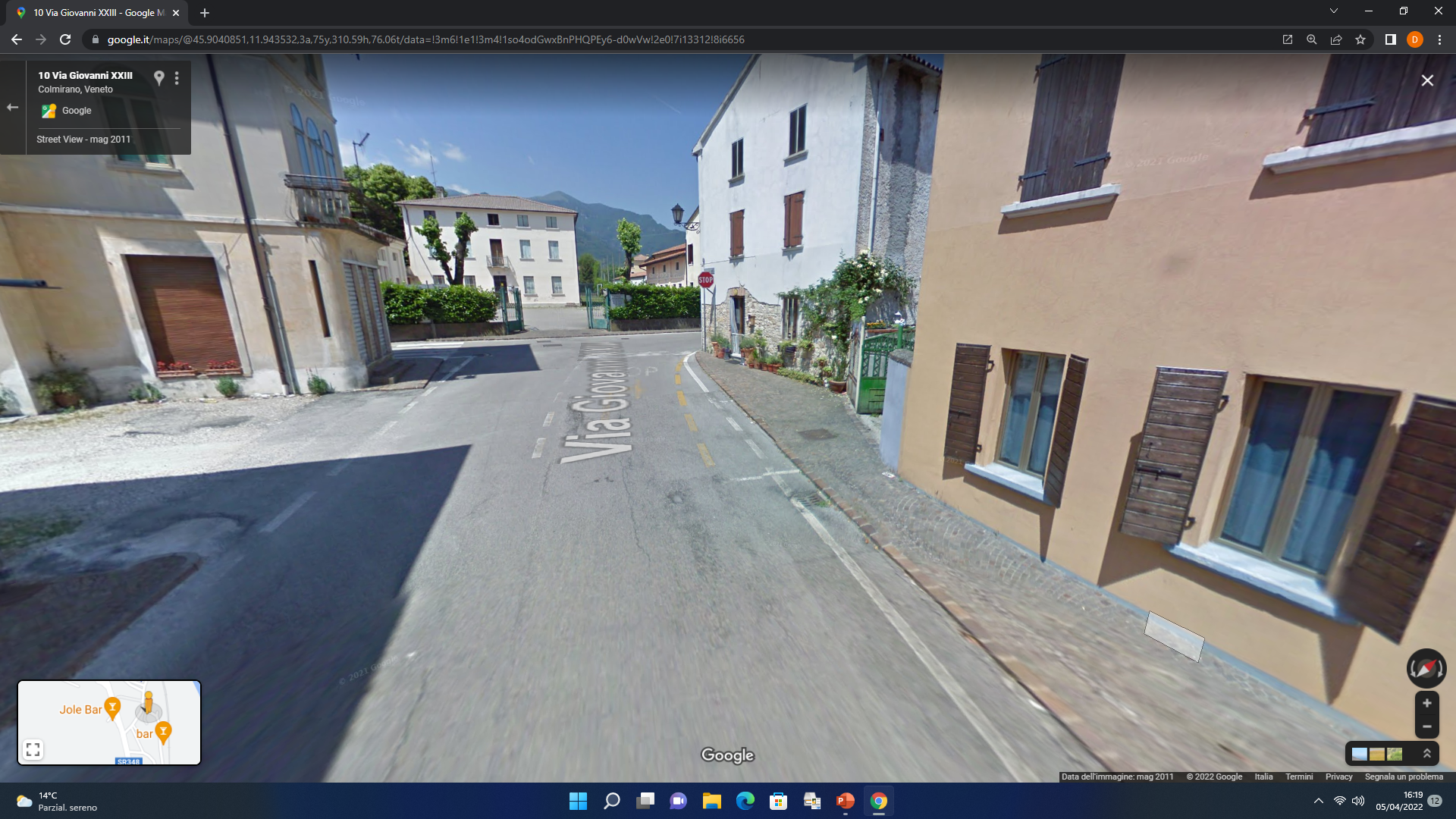 Segnale di indicazione «tutte le direzioni»
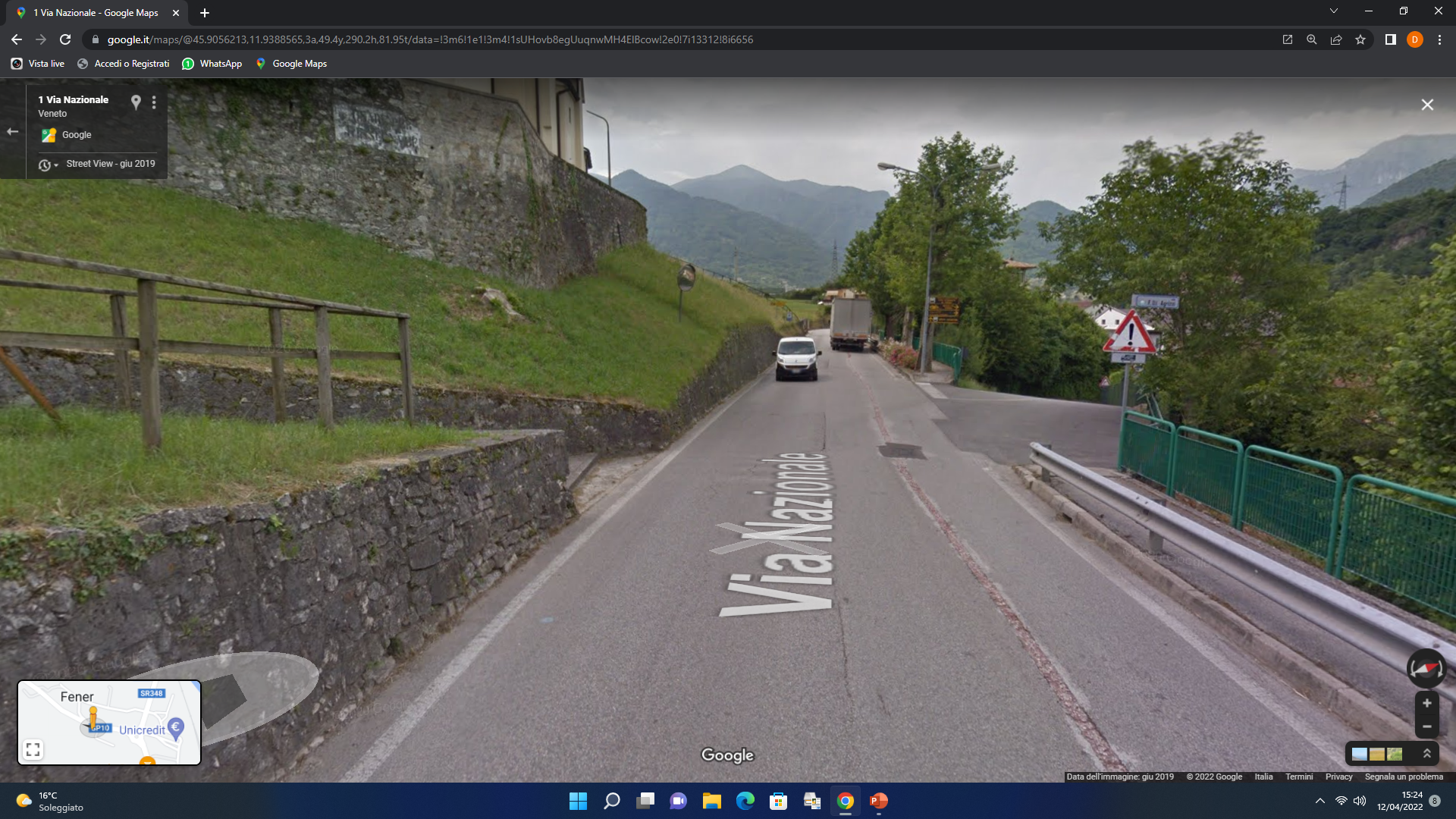 INNESTO DA REGOLARE CON
SEMAFORO  A TRE LANTERNE
 PER FAVORIRE L’IMMISSIONE
 DA VIA F.LLI AGRIZZI
Personale necessario:
Un agente di polizia locale, oppure un moviere, per garantire la  sicurezza nel momento di posizionamento e rimozione delle barriere e della segnaletica temporanea. E’ opportuno che si posizioni nel piccolo  parco vicino alla chiesa, sia  come «presidio» in caso di necessità (esempio, sgombero della rotatoria nord in caso di lieve collisione fra veicoli), sia per riportare il semaforo nella posizione lampeggiante nel caso (improbabile) che si formi una coda proveniente dalla rotatoria nord, al fine che la coda stessa non venga ad interessare la SR 348.  Non necessariamente dovrà essere lo stesso agente per tutti i pomeriggi festivi.

Due persone (opportuno che siano dipendenti di ATS, anche a rotazione, per evitare l’utilizzo di volontari) con il compito di posizionare e rimuovere le transenne e la segnaletica temporanea. Fatto questo,
 una persona si posiziona vicino alla rotatoria nord, lato Ufficio Postale,  senza dover intervenire, per presidiare la rotatoria.
Una persona vicino alla rotatoria sud di Fener: in caso di passaggio di mezzi di emergenza provenienti dalla sinistra orografica del Piave e diretti a Pederobba, dovrà rimuovere la barriere e riposizionarla successivamente. Non avrà altri compiti.